ГБОУ Гимназия №1505
Презентация реферата на тему: Азовские походы Петра I
Автор: ученик 9 класса «Б»
Трофименко Марк
Руководитель: Орловский Алексей Яковлевич
Москва 2016
Цель
Цель - рассказать об Азовских походах и ранней подготовке Петра к военной деятельности. Провести сравнительный анализ проблем Азовских походов, высказанных советскими историками: М.М. Богословским и Н.И. Павленко.
Задачи
Задачи: 1. анализировать и изучить источники по выбранной теме 2. подобрать темы к каждой главе3. написать о юношестве Петра I4. рассказать о реформах Петра I5. написать про Азовские походы6. определить проблемы Азовских походов и их обоснование в исследовании Н.И. Павленко7. определить проблемы Азовских походов и их обоснование в исследовании М.М. Богословского8. написать заключение
Актуальность
В условиях необходимости победы в Азовских походах был создан морской флот. В России в последнее воскресенье июля отмечают день Военно-Морского Флота. В этом году ВМФ исполняется 320 лет. Это определило актуальность моего реферата.
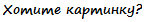 Метод работы
Изучение и анализирование источников
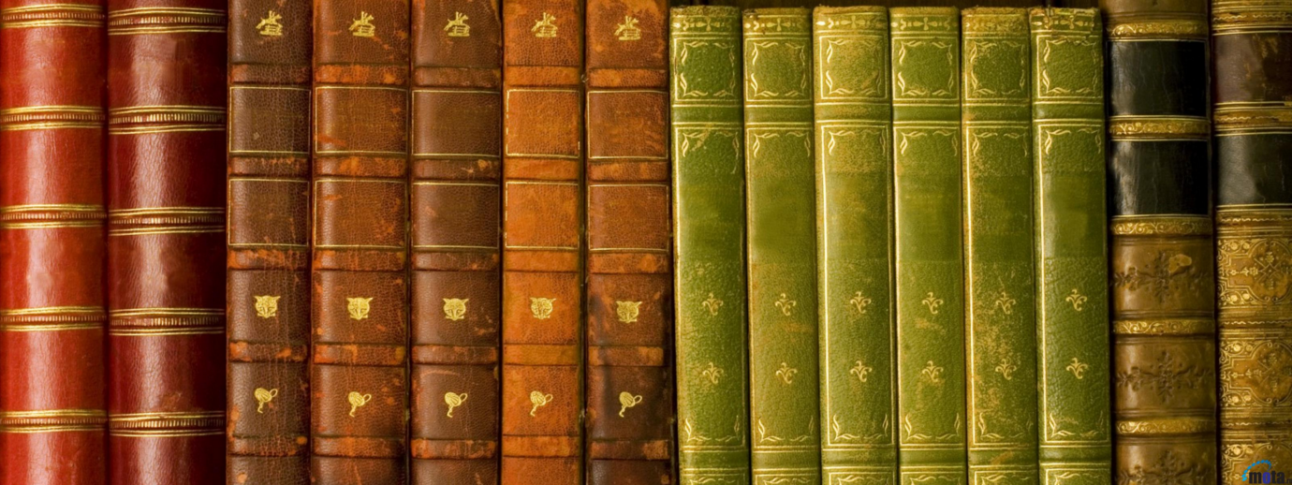 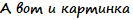 Глава I «Ранняя подготовка Петра к военным действиям»
В этой главе рассказывается о том, как Пётр в раннем детстве подготавливался царствовать и какие военные реформы произвёл.
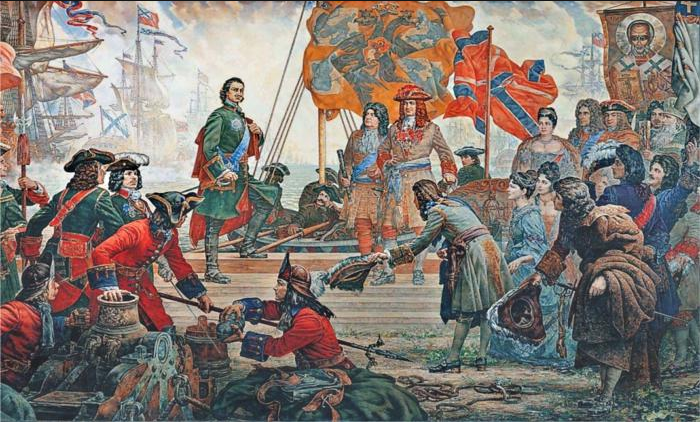 Глава II «Походы на Азов»
В этой главе подробно рассматриваются первый и второй Азовские походы, а также подготовка к ним.
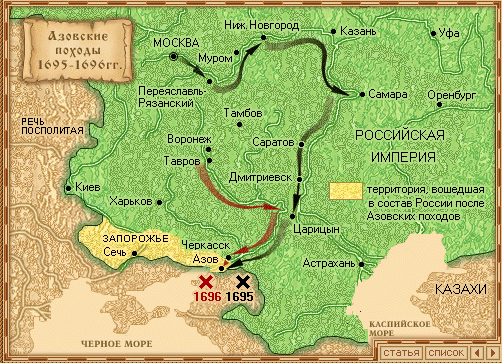 Глава III «Оценки советских историков Азовских походов»
В этой главе рассказывается о проблемах, возникших перед Азовскими походами и о их решении.
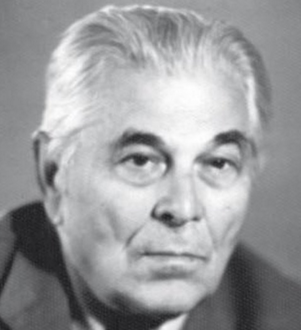 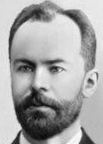 Н.И. Павленко
М.М. Богословский
Заключение
В итоге Россия открыла выход в Азовское море, построила флот, приобрела международный авторитет.
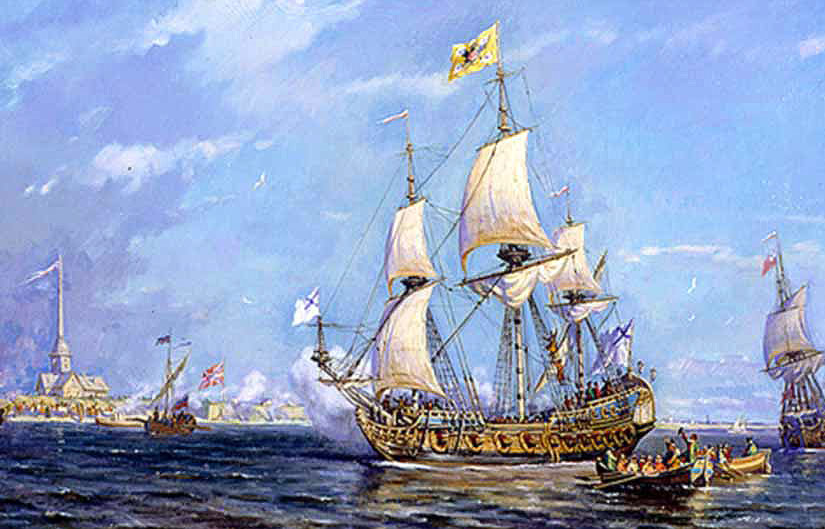 Спасибо за внимание!